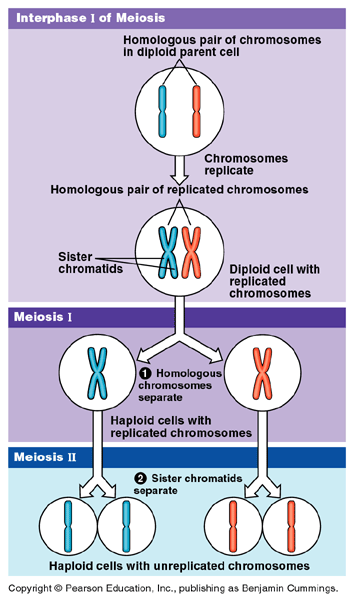 Meiosis
Production of gametes
(hope you remember mitosis!)
Boehm
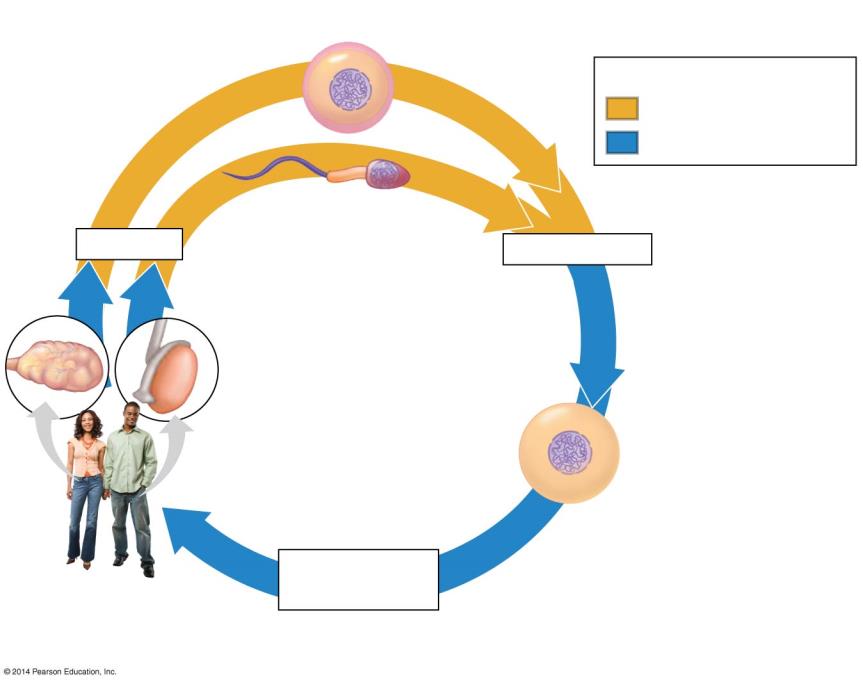 Haploid gametes (n = 23)
Key
n
n
Haploid stage (n)
Egg cell
Diploid stage (2n)
n
n
Sperm cell
Meiosis
Fertilization
Ovary
Testis
2n
Diploid
zygote(2n = 46)
Mitosis and
development
Multicellulardiploid adults(2n = 46)
[Speaker Notes: Figure 8.12a The human life cycle]
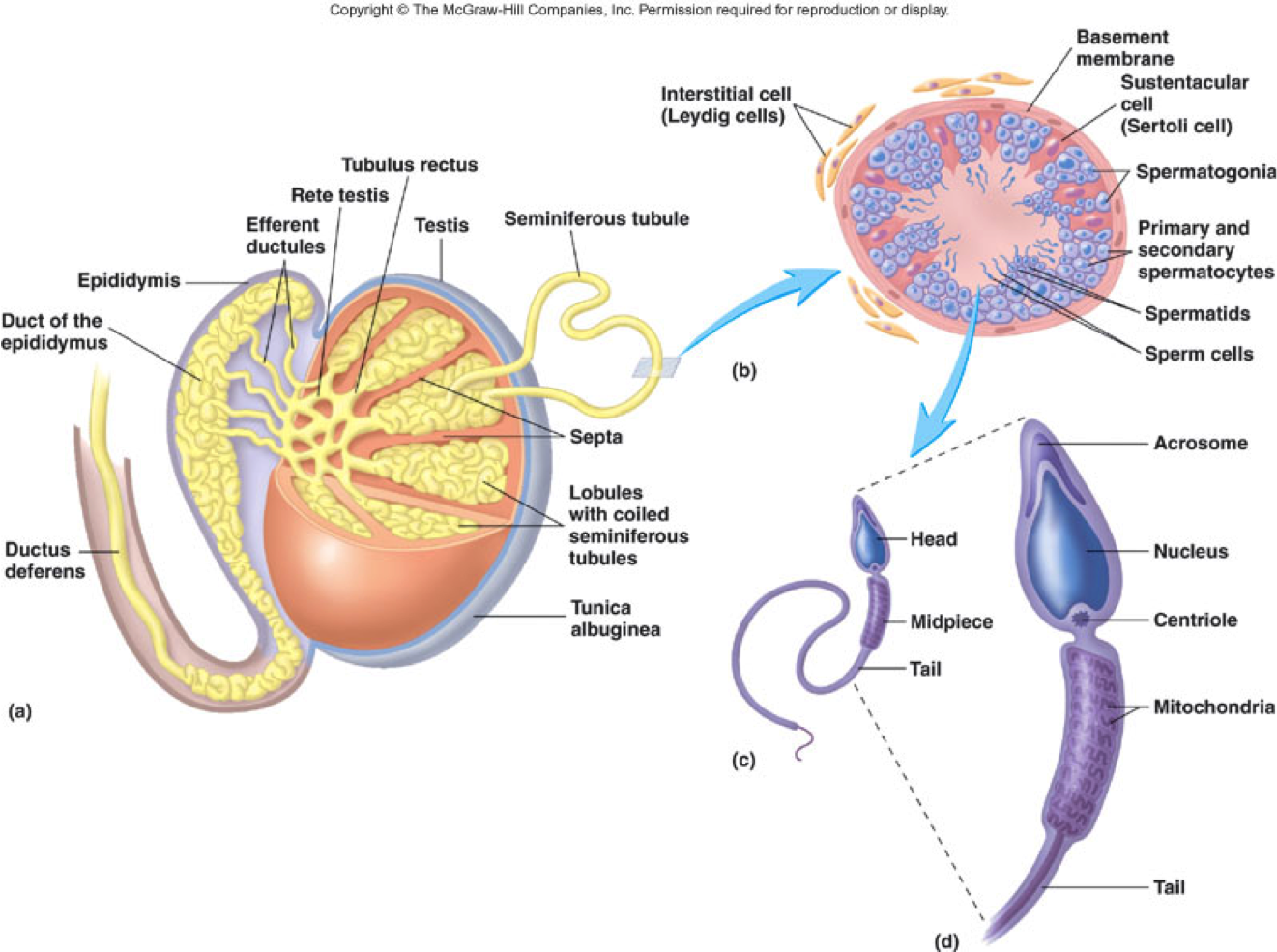 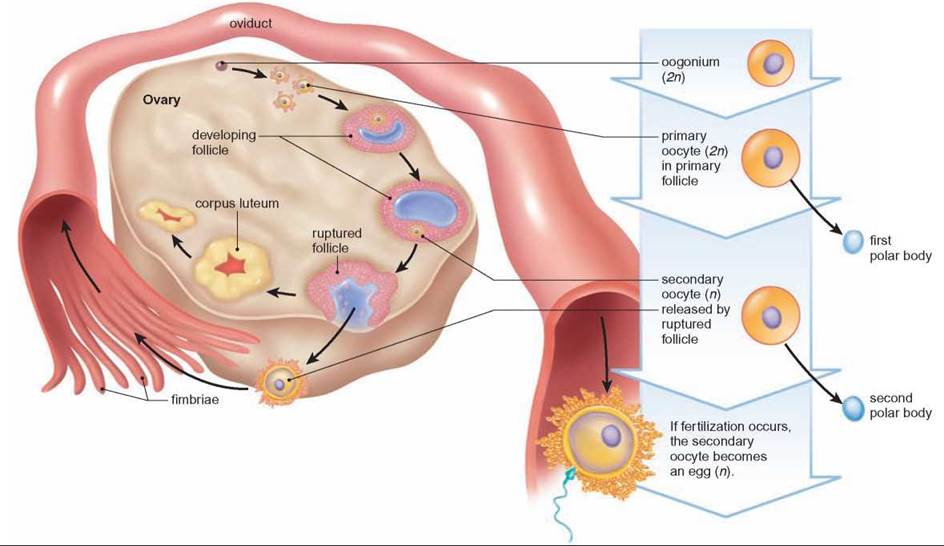 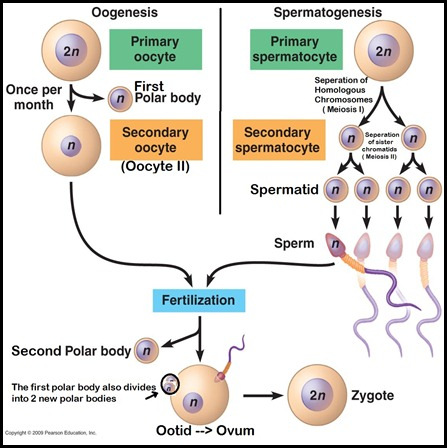 Zygotes form when Sperm and Egg fuse (fertilization)
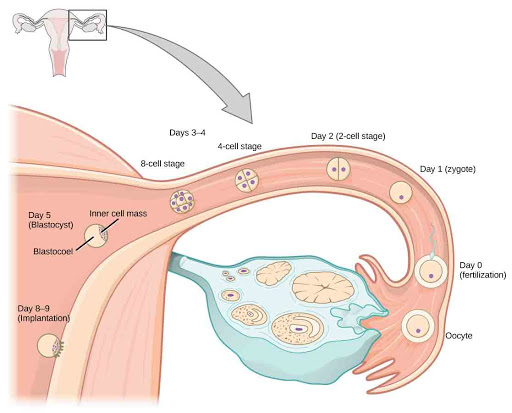 A Zygote (fertilized egg) is derived from the thousands of genes that inherited from sperm and egg.
Introduction to Meiosis: Review of Homologous Chromosomes
Homologous chromosomes are matched in
length,
centromere position, and
staining pattern.
A locus (plural, loci) is the position of a gene.
Alleles - Different versions of a gene that may be found at the same locus on the two chromosomes of a homologous pair. 
These homologous chromosome pairs carry genes that control the same inherited characters.
Homologous Chromosomes
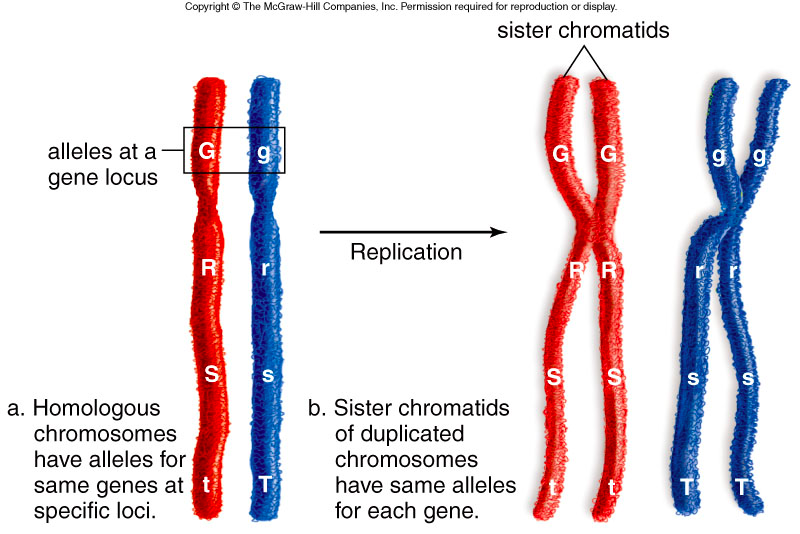 Homologous Chromosomes - Human
In humans 
somatic cell (all cells other than sperm or egg) has 46 chromosomes (23 Homologous Pairs, 2n, diploid).
Gametes (23 total chromosomes, n, haploid)
Each chromosome can be distinguished by its size, position of the centromere, and by pattern of staining with certain dyes.
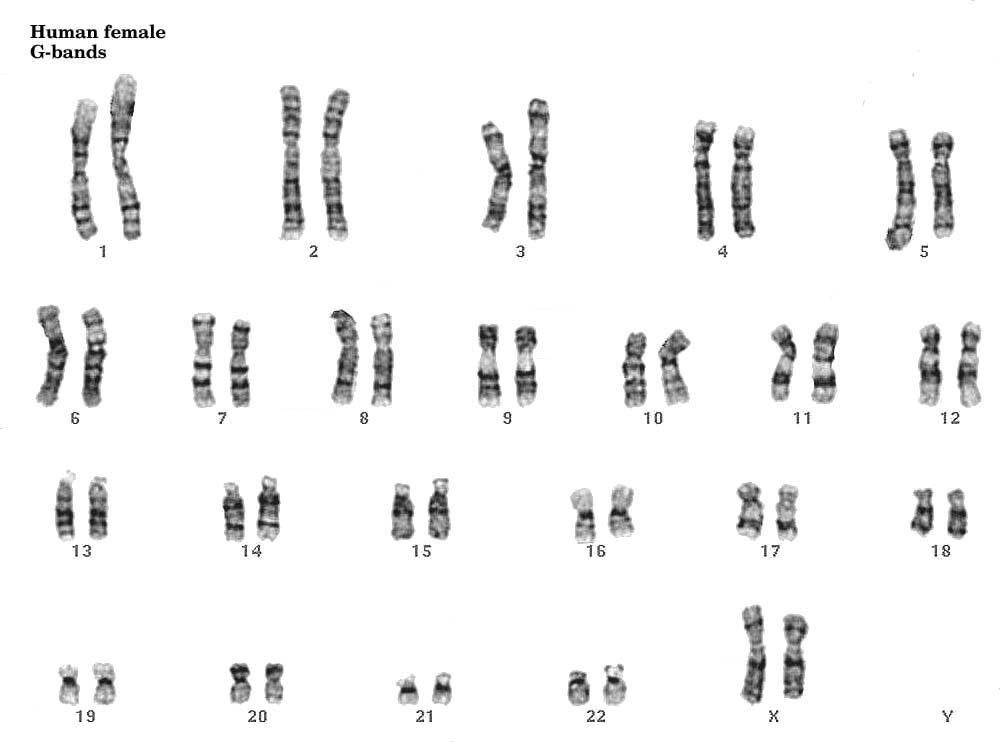 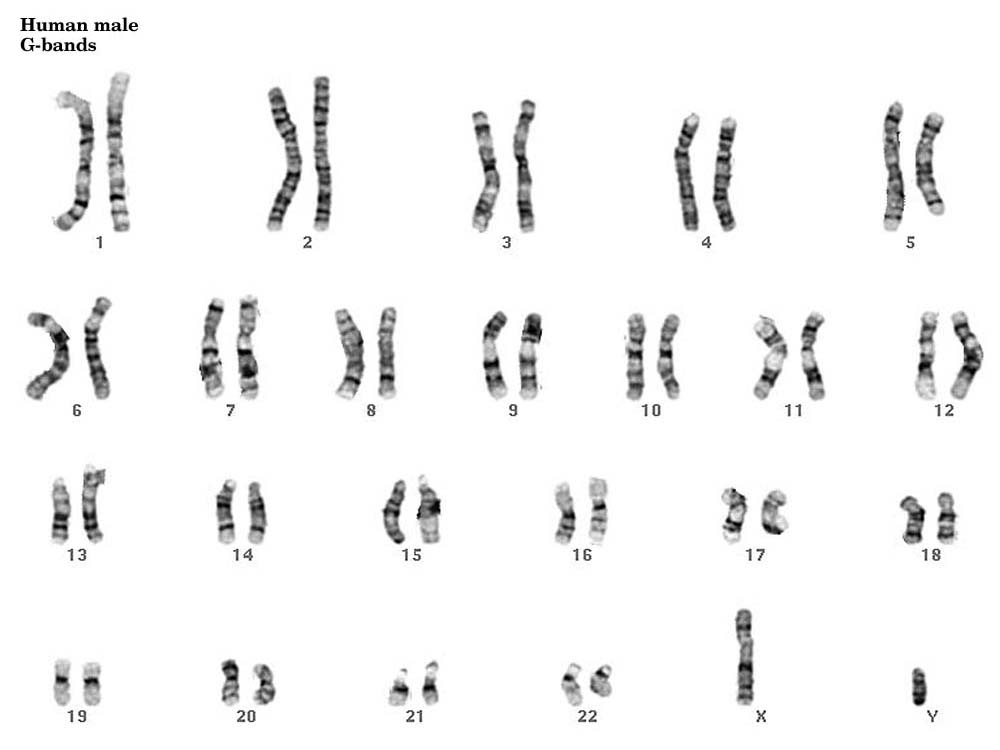 An exception to the rule: Sex chromosomes
The pattern of inheritance of these chromosomes determine an individual’s sex (this is different from gender). 
Options for sex chromosomes:
XX (this person has 23 homologous pairs)
XY (this person has 22 homologous and 1 non-homologous)
XO (this person has only one X chromosome)
XXY (this person has 3 sex chromosomes)
XYY (this person has 3 sex chromosomes)
The other 22 pairs, that are not the sex chromosomes, are called autosomes.
The Gender Continuum
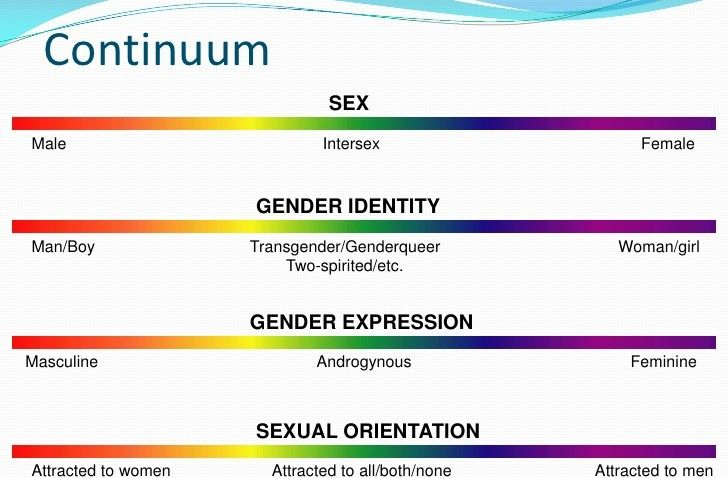 Recap and Review
Compare asexual and sexual reproduction. Benefits and drawbacks of each.
How can you identify a pair of homologous chromosomes? Why are they not exactly identical?
Explain the differences between a haploid and diploid cell.  Give examples of each. (include the terms somatic cell and gamete)
What is an autosome?  How many do humans have?
Making Gametes: Meiosis
Reduces the number of chromosomes by half (goes from diploid to haploid)
Many steps of meiosis resemble steps in mitosis.
Both are preceded by the replication of chromosomes (interphase).
there are two consecutive cell divisions, meiosis I and meiosis II, which results in four daughter cells. 
Each final daughter cell has only half as many chromosomes as the parent cell.
Each cell is genetically different
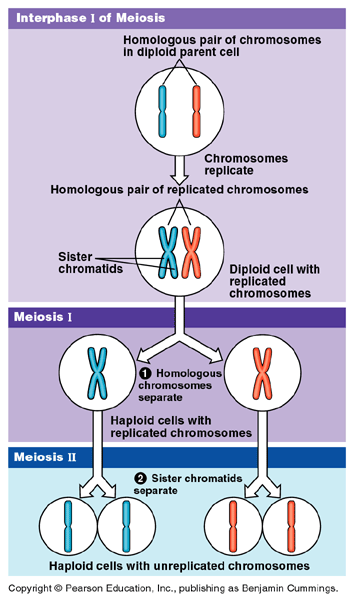 Meiosis reduces chromosome number by copying the chromosomes once, but dividing twice.
The first division, meiosis I, separates homologous chromosomes.
The second, meiosis II, separates sister chromatids.
Meiosis I
Meiosis II
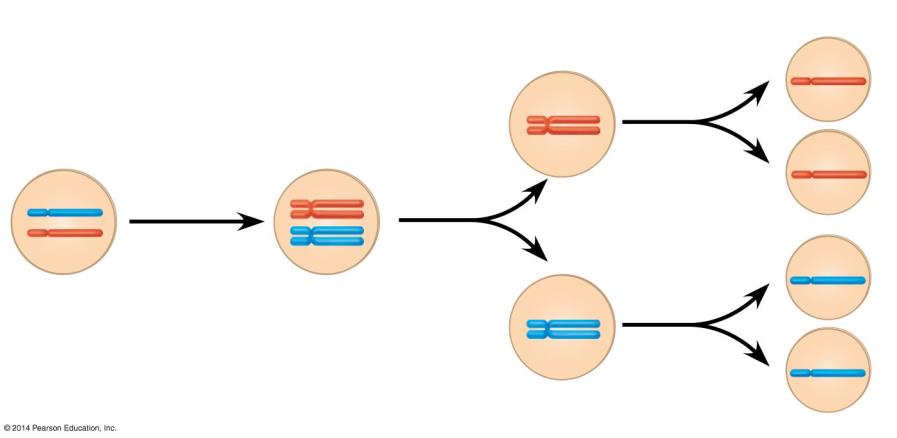 Interphase
Sisterchromatids
Sister chromatidsseparate
Haploid cells
Chromosomesduplicate
Homologouschromosomes
separate
A pair ofduplicatedhomologous
chromosomes
A pair of
homologouschromosomesin a diploid
parent cell
1
2
3
[Speaker Notes: Figure 8.12b How meiosis halves chromosome number]
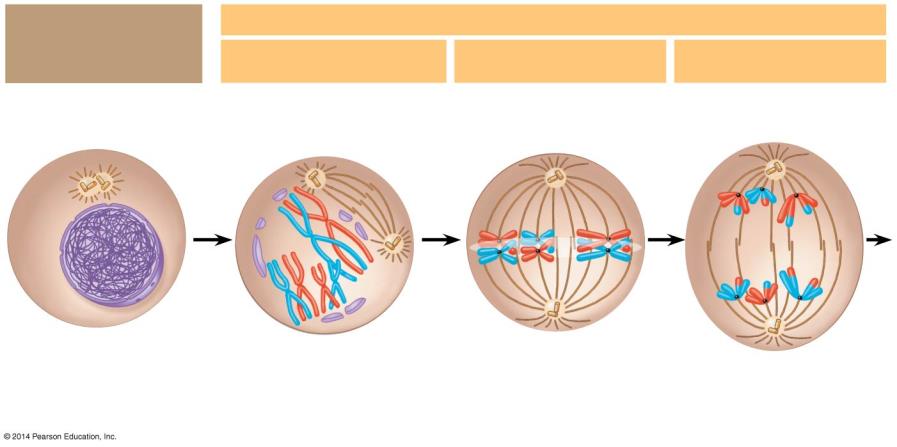 Meiosis I: Homologous chromosomes separate
Interphase:Chromosomesduplicate
Prophase I
Metaphase I
Anaphase I
Spindle microtubulesattached to akinetochore
Sites ofcrossing over
Sister chromatidsremain attached
Centrosomes
Spindle
Tetrad
Metaphase
plate
Chromatin
Nuclearenvelope
Sisterchromatids
Fragmentsof the nuclear
envelope
Centromere(with a kinetochore)
Homologouschromosomesseparate
[Speaker Notes: Figure 8.13-1 The stages of meiosis (part 1)]
In prophase I, the chromosomes condense and homologous chromosomes pair up to form tetrads.
In a process called synapsis (or crossing over), homologous chromosomes attach tightly together.
Segments of chromosomes are exchanged.
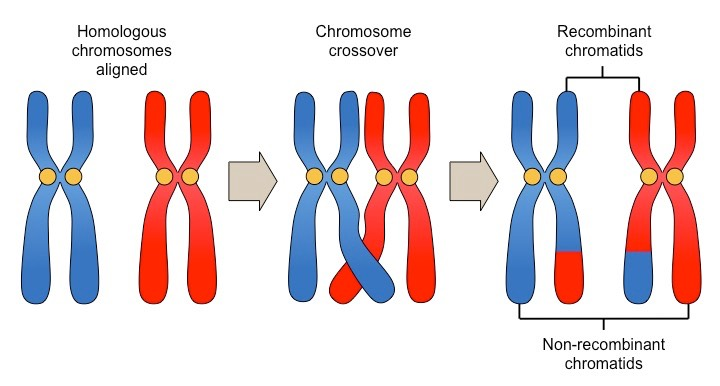 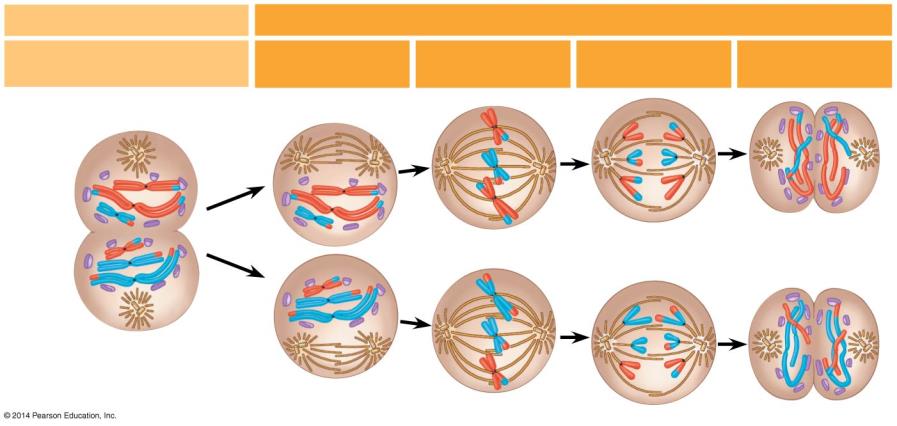 Meiosis II: Sister chromatids separate
Telophase I andCytokinesis
Telophase IIand Cytokinesis
Prophase II
Anaphase II
Metaphase II
Cleavagefurrow
Haploiddaughtercells forming
Sister chromatidsseparate
[Speaker Notes: Figure 8.13-4 The stages of meiosis (part 4)]
Meiosis I occurs in four phases: prophase I, metaphase I, anaphase I, and telophase I.
During the preceding interphase the chromosomes are replicated to form sister chromatids.
These are genetically identical and joined at the centromere.
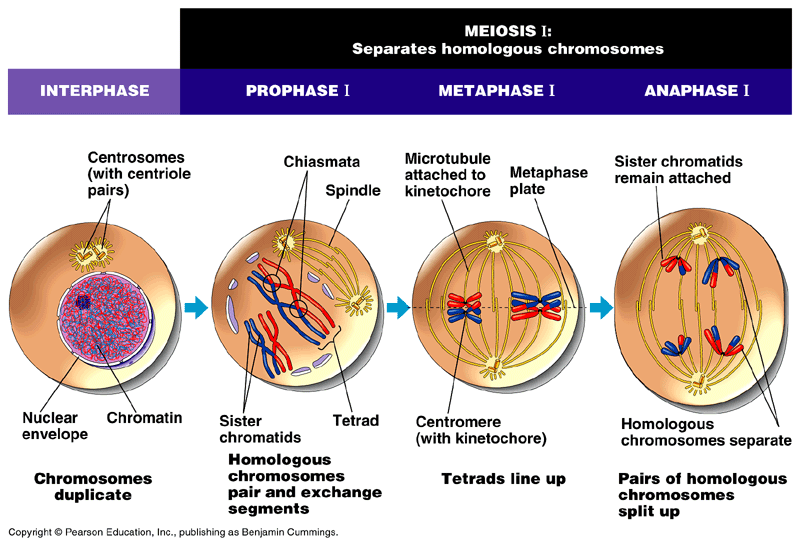 Fig. 13.7
In prophase I, the chromosomes condense and homologous chromosomes pair up to form tetrads.
In a process called synapsis (or crossing over), homologous chromosomes attach tightly together.
Segments of chromosomes are exchanged.
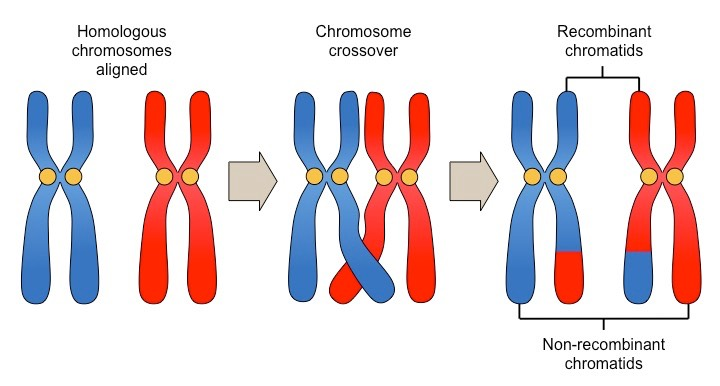 At metaphase I, the tetrads are all arranged at the metaphase plate.
Microtubules from one pole are attached to the centromere of one chromosome of each tetrad, while those from the other pole are attached to the other.
In anaphase I, the homologous chromosomes separate and are pulled toward opposite poles.
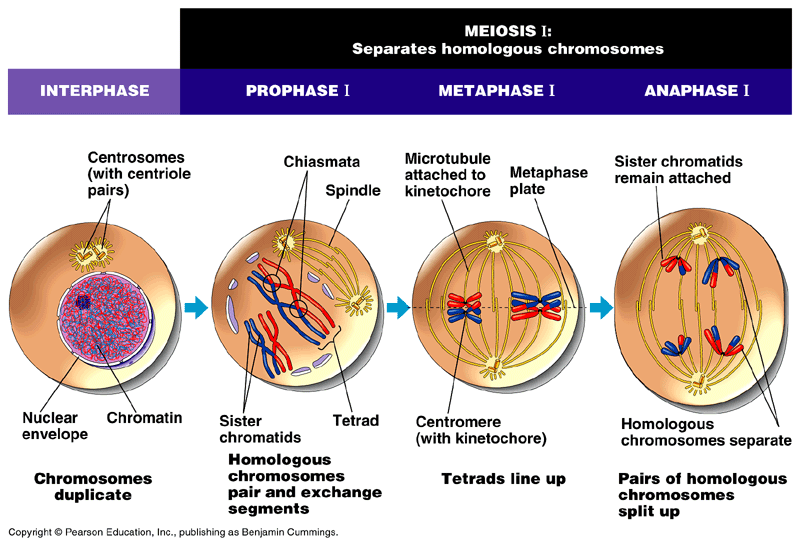 In telophase I, movement of homologous chromosomes continues until there is a haploid set at each pole.
Each chromosome consists of linked sister chromatids.
Cytokinesis by the same mechanisms as mitosis usually occurs simultaneously.
In some species, nuclei may reform, but there is no further replication of chromosomes.
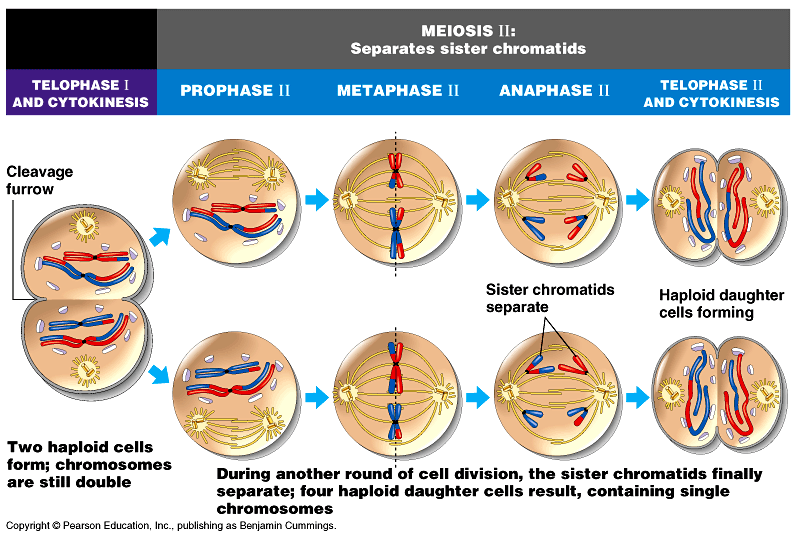 Fig. 13.7
Meiosis II is very similar to mitosis.
DNA does NOT replicate before Meiosis II
Mitosis produces two identical daughter cells, but meiosis produces 4 very different cells.
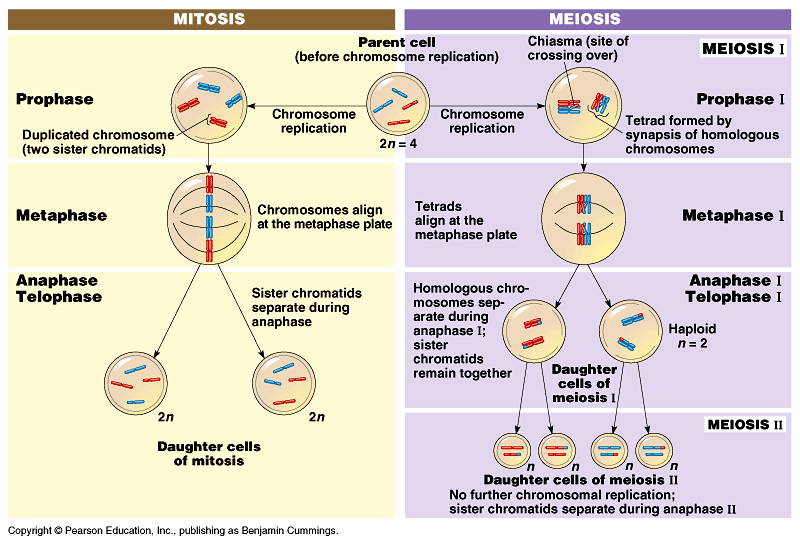 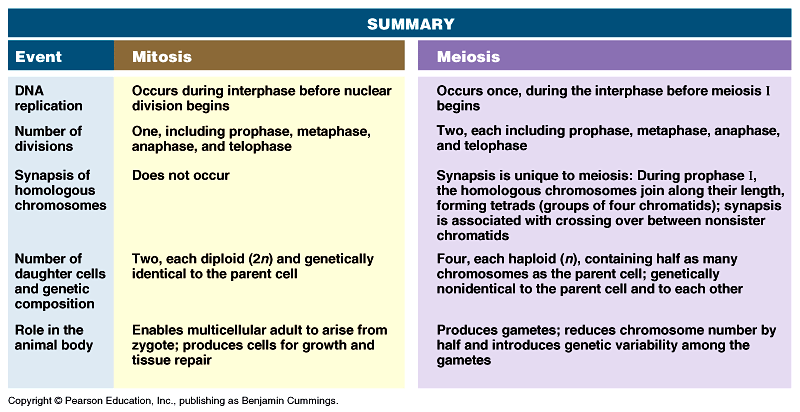 Recap and Review
List at least 3 ways that meiosis I differs from mitosis.
Explain crossing over, or synapsis.  What is the function of having this event?
Why does meiosis have 2 cell divisions and mitosis only has 1?
Compare meiosis II to mitosis.